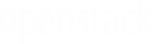 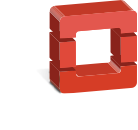 hello,
We are OpenStack: a global community of users and developers building the ubiquitous Open Source Cloud Computing platform.
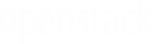 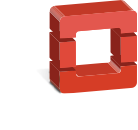 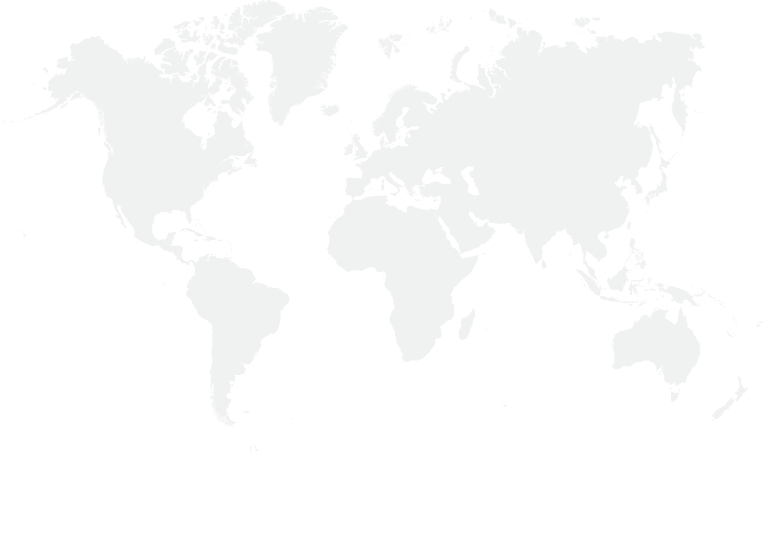 The OpenStack Community
665
AVERAGE MONTLY
CONTRIBUTIONS
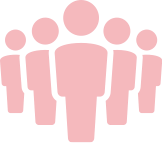 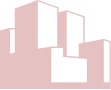 593
52,944
179
5.2M+
SUPPORTING COMPANIES
COUNTRIES
CUMULATIVECONTRIBUTIONS
COMMUNITY MEMBERS
104
PRODUCTS IN THE MARKETPLACE
579
20M+
LINES OF CODE
ECOSYSTEM COMPANIES
NUMBERS PROVIDED HERE ARE AS OF JUNE 2016
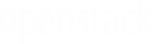 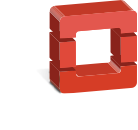 who uses openstack?
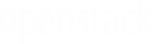 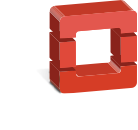 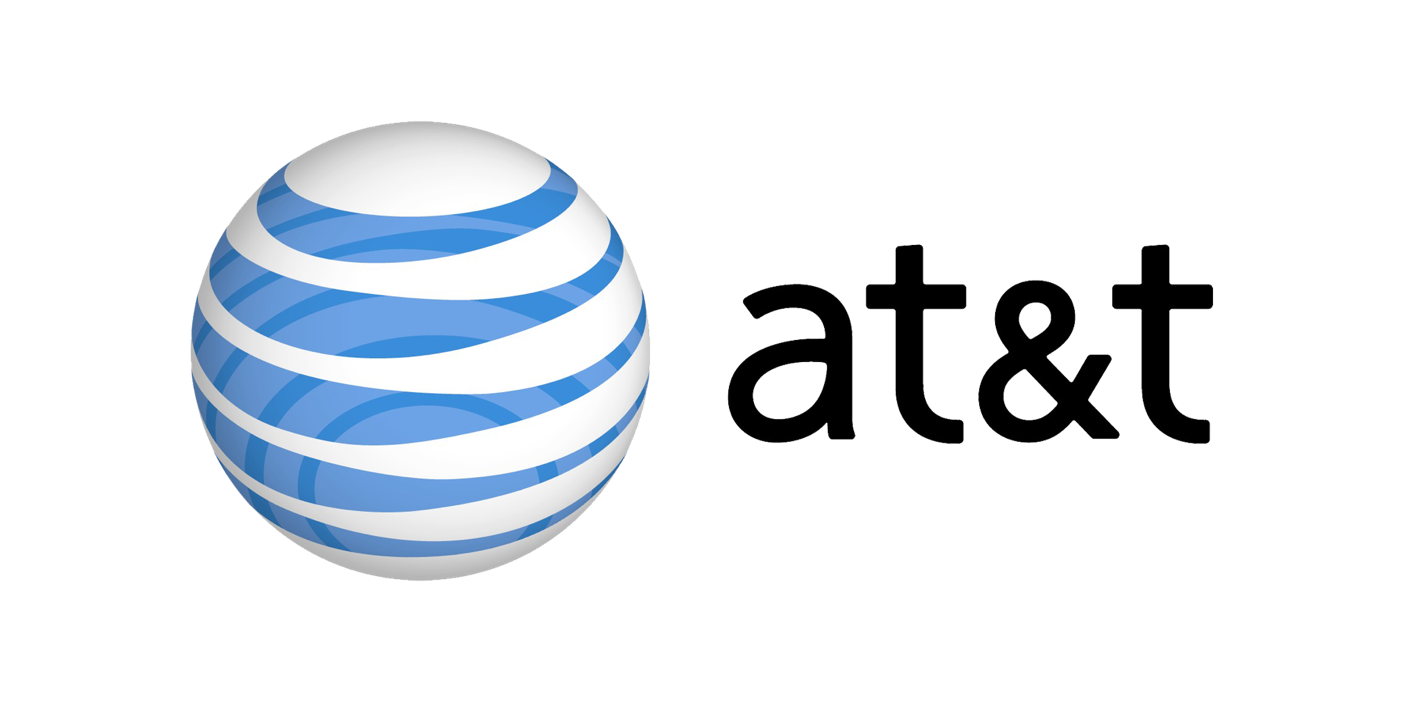 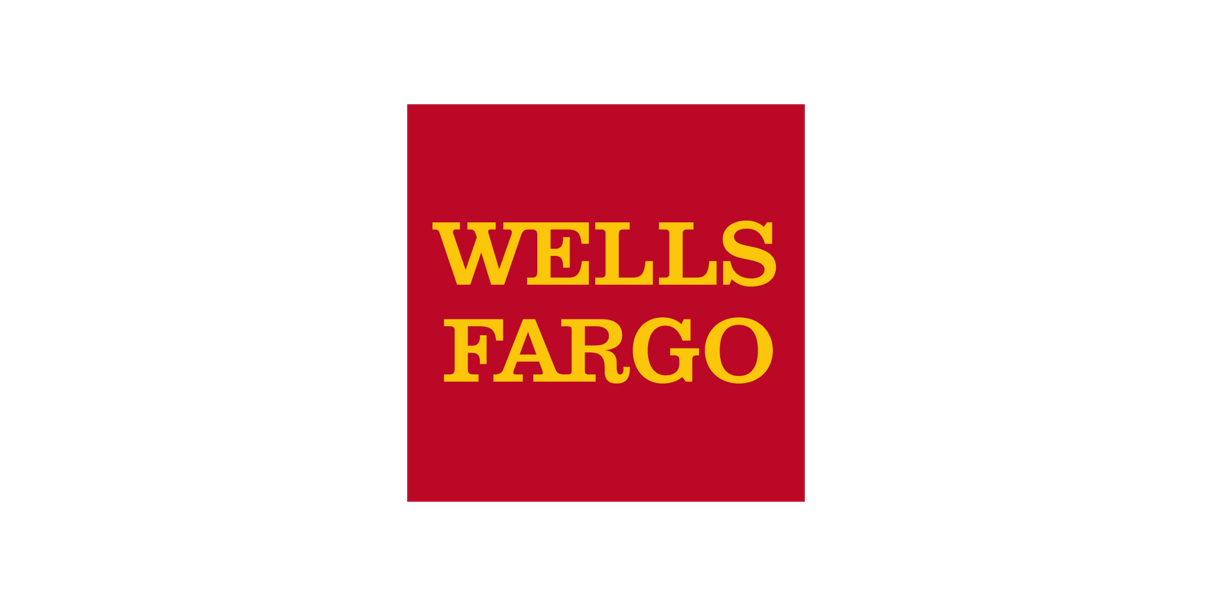 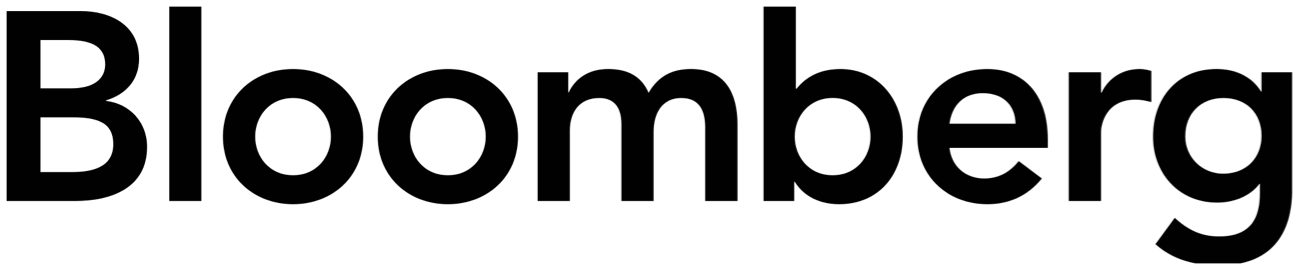 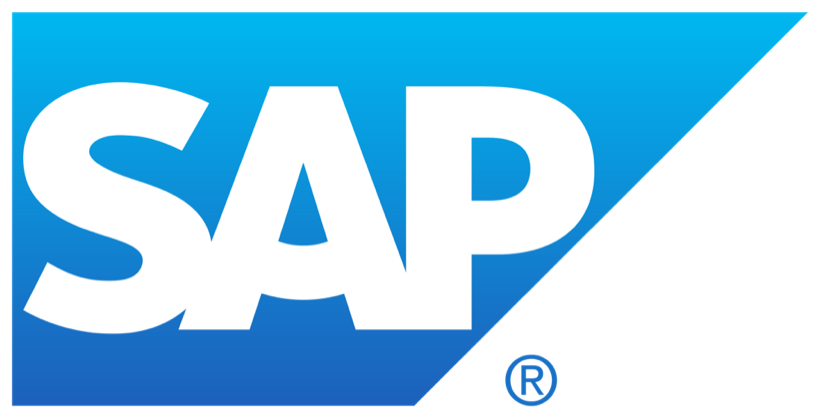 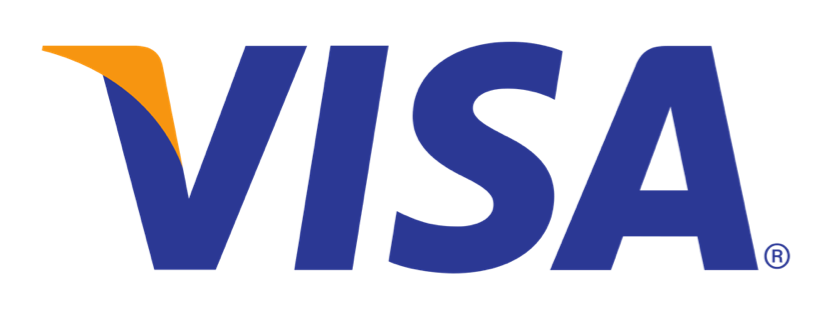 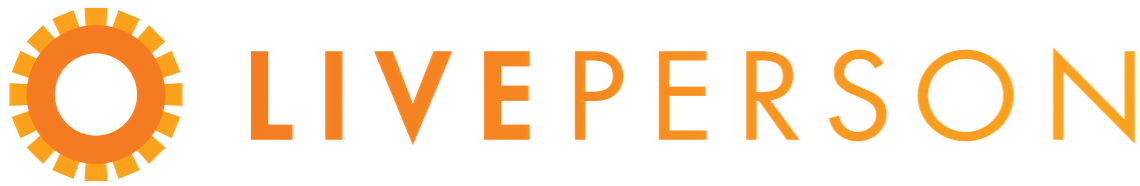 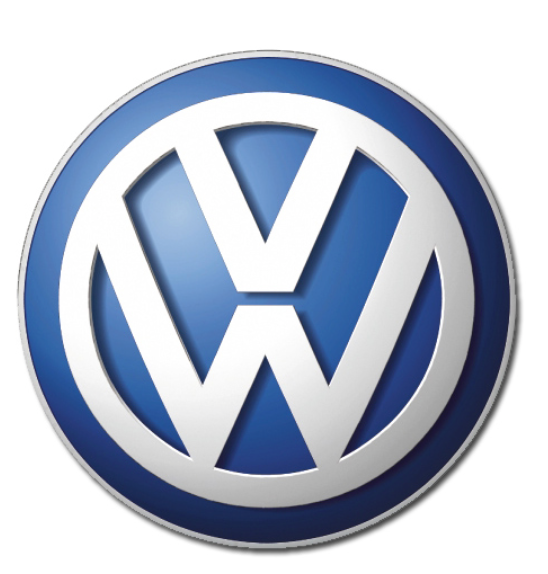 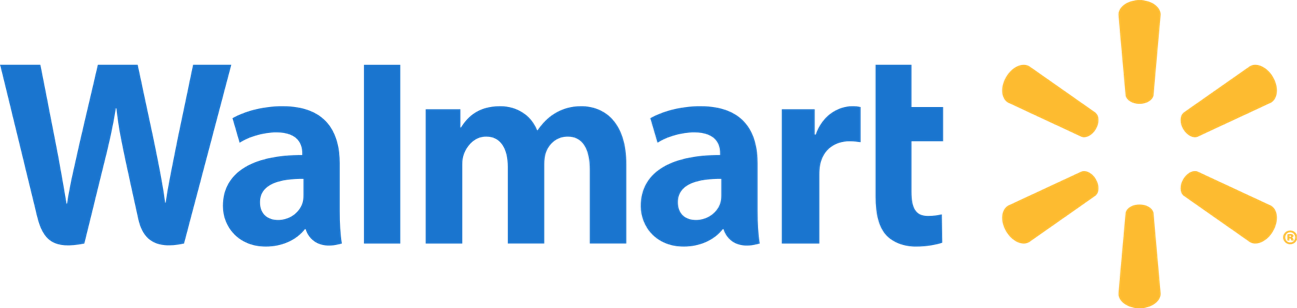 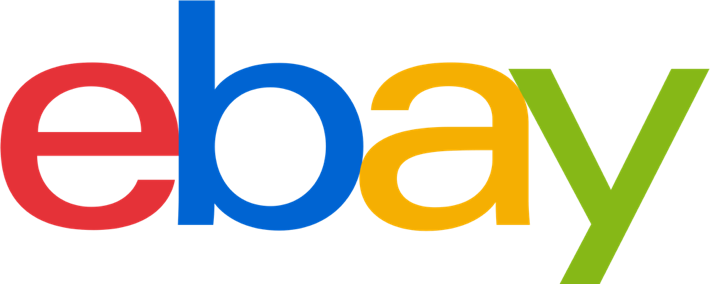 Enterprise Private Cloud
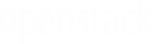 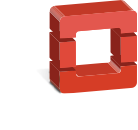 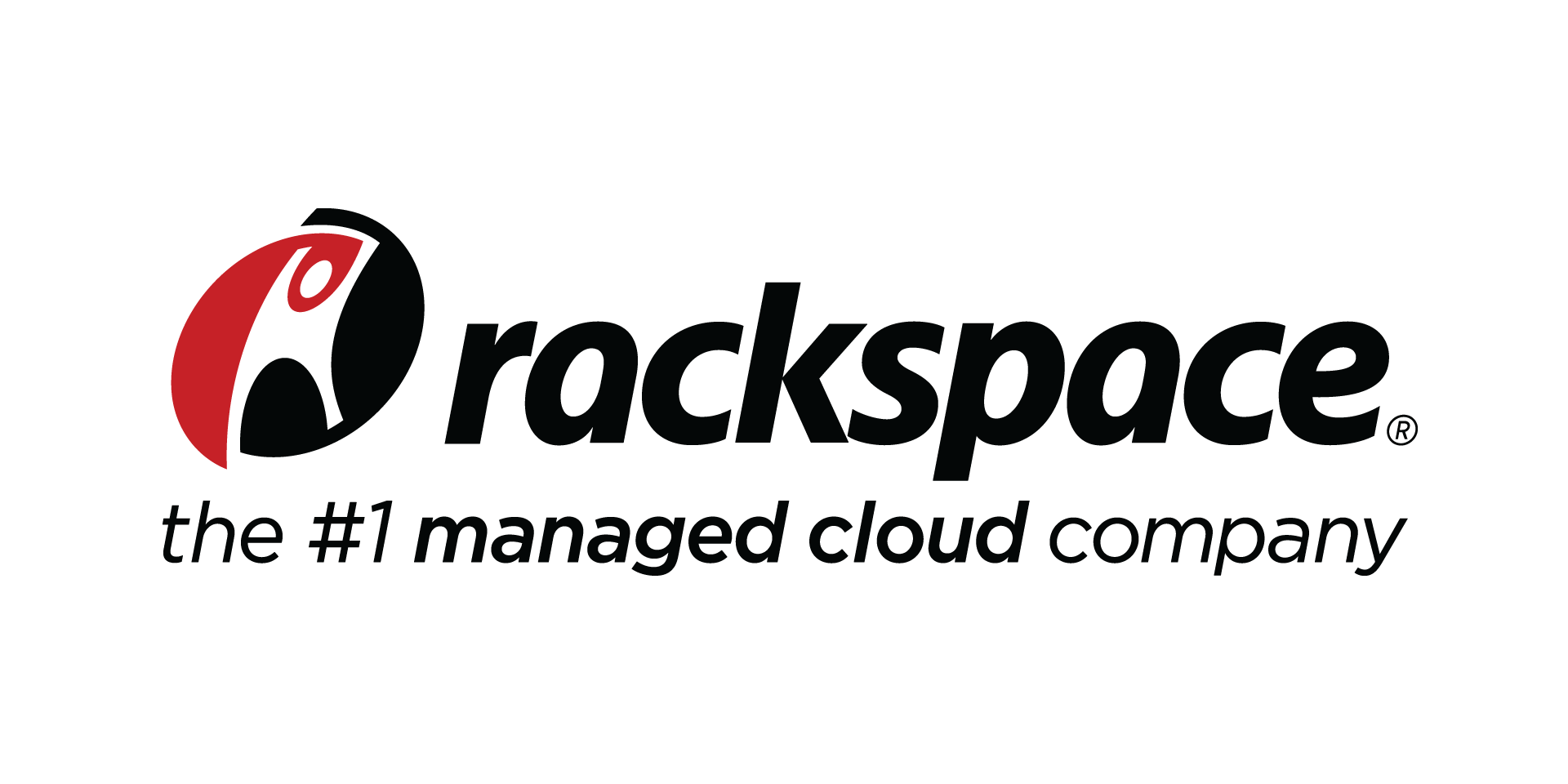 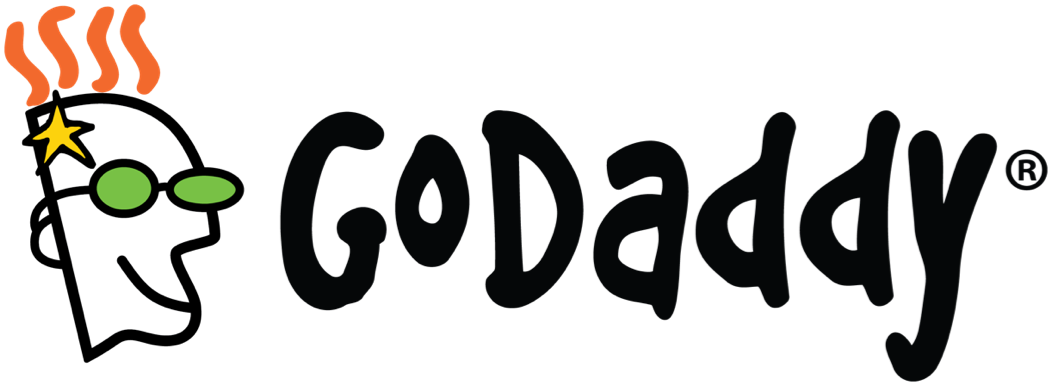 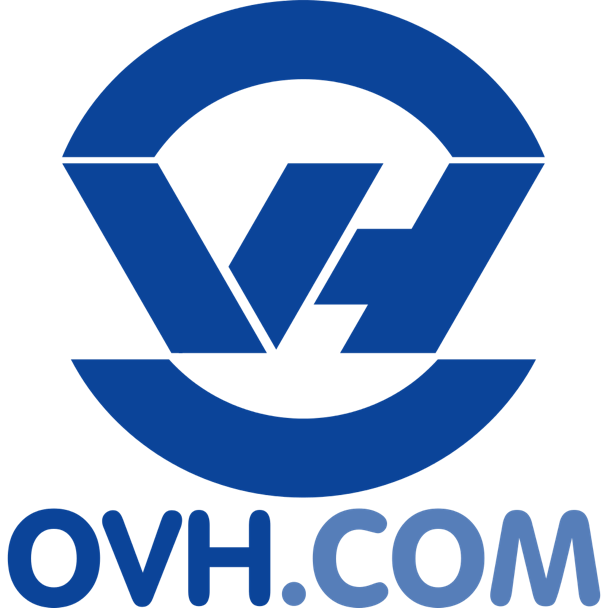 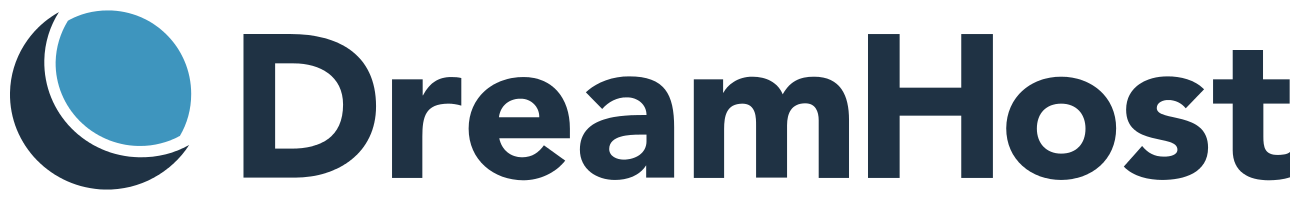 Public Cloud
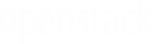 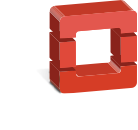 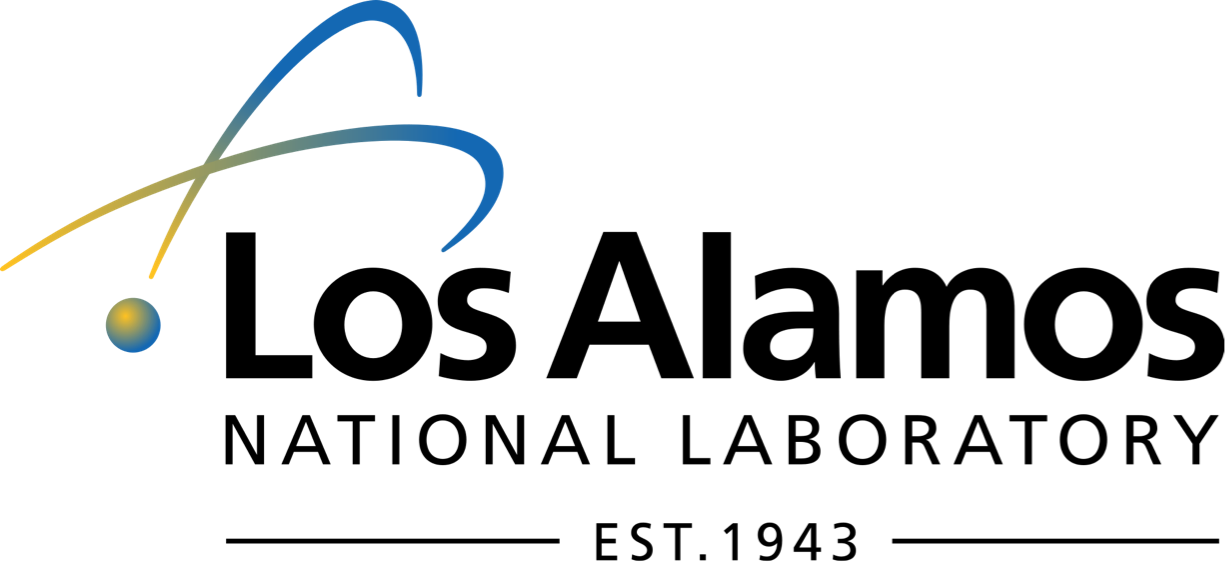 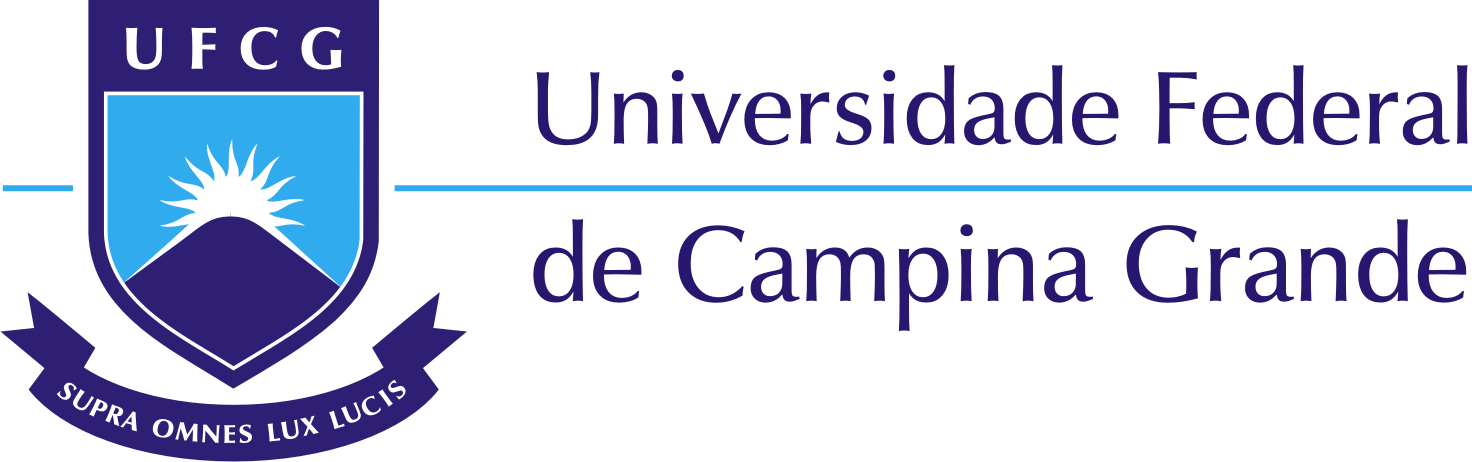 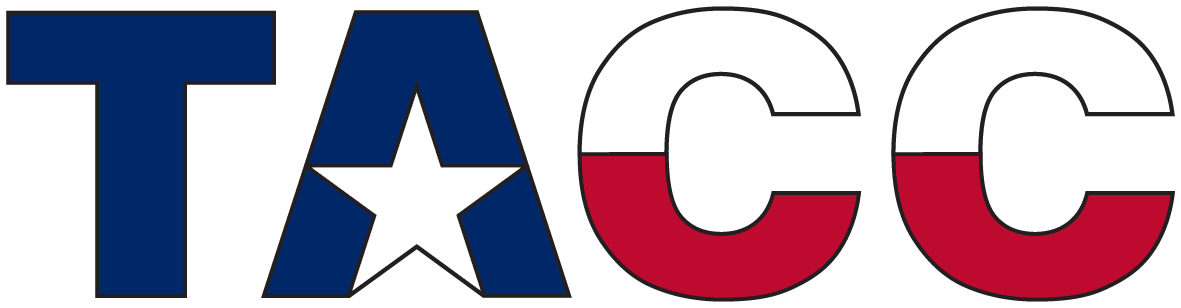 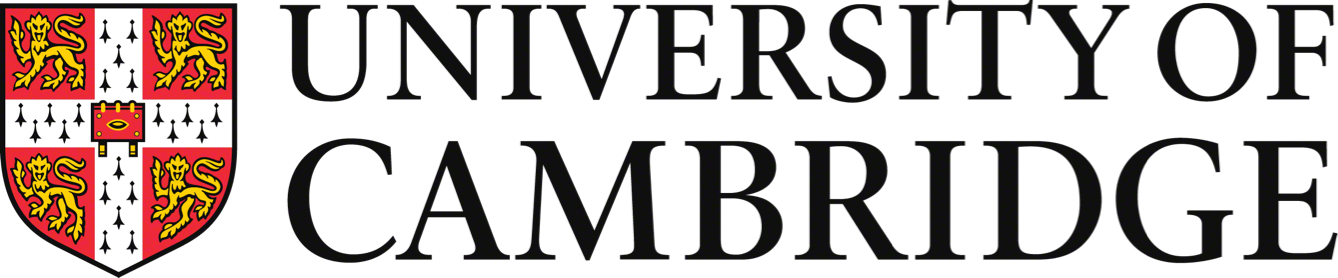 Research & Big Data
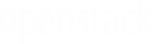 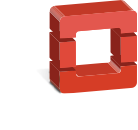 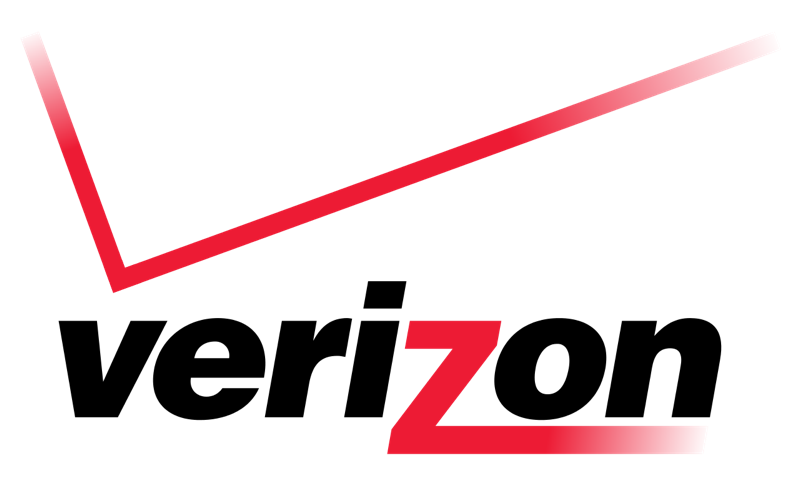 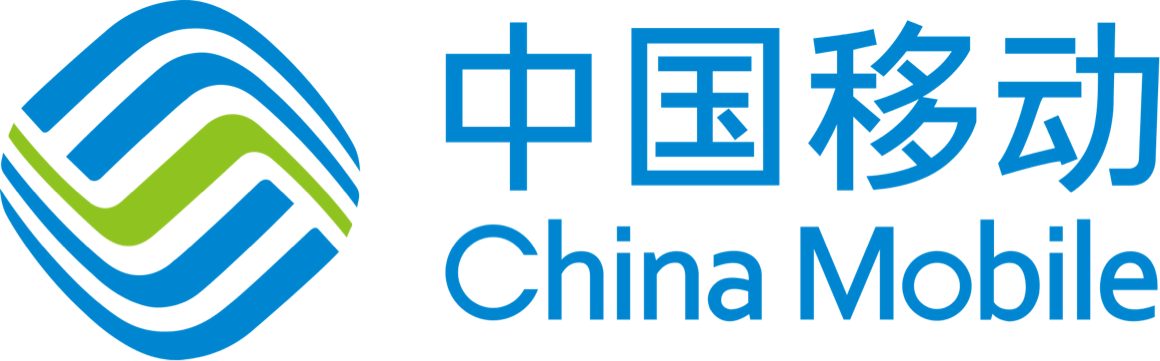 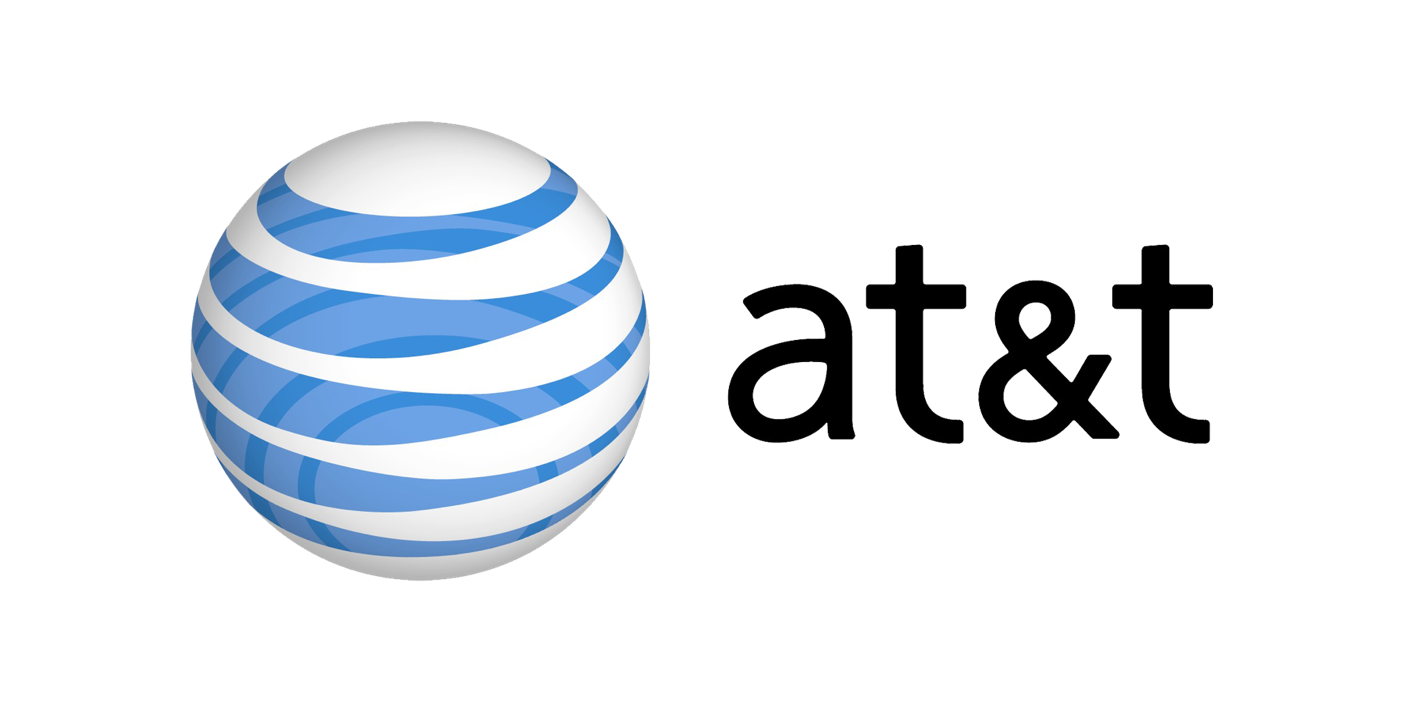 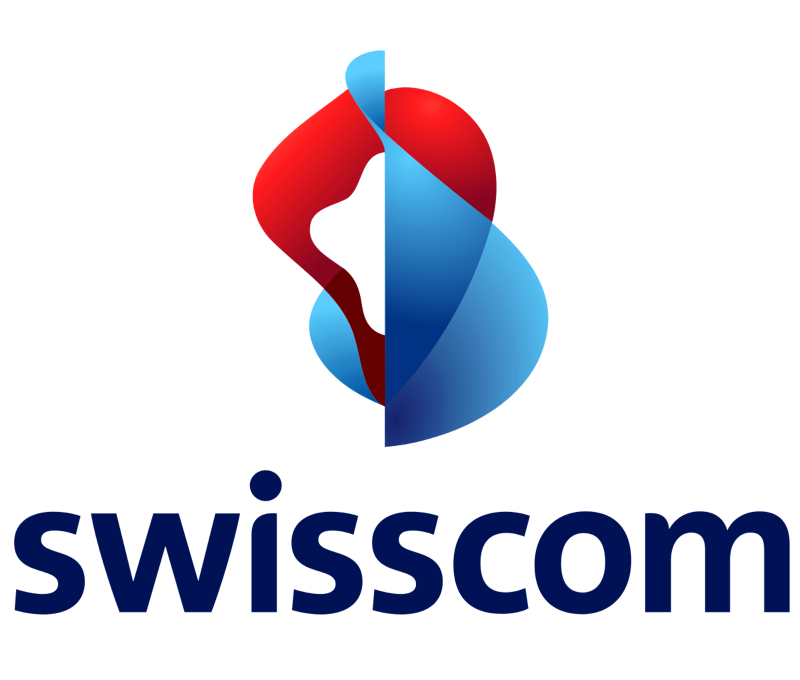 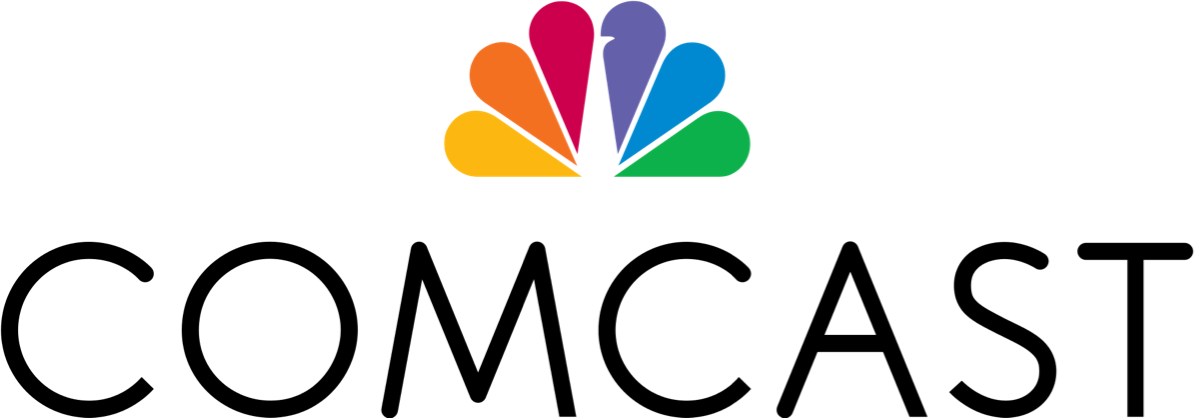 Telecom & NFV
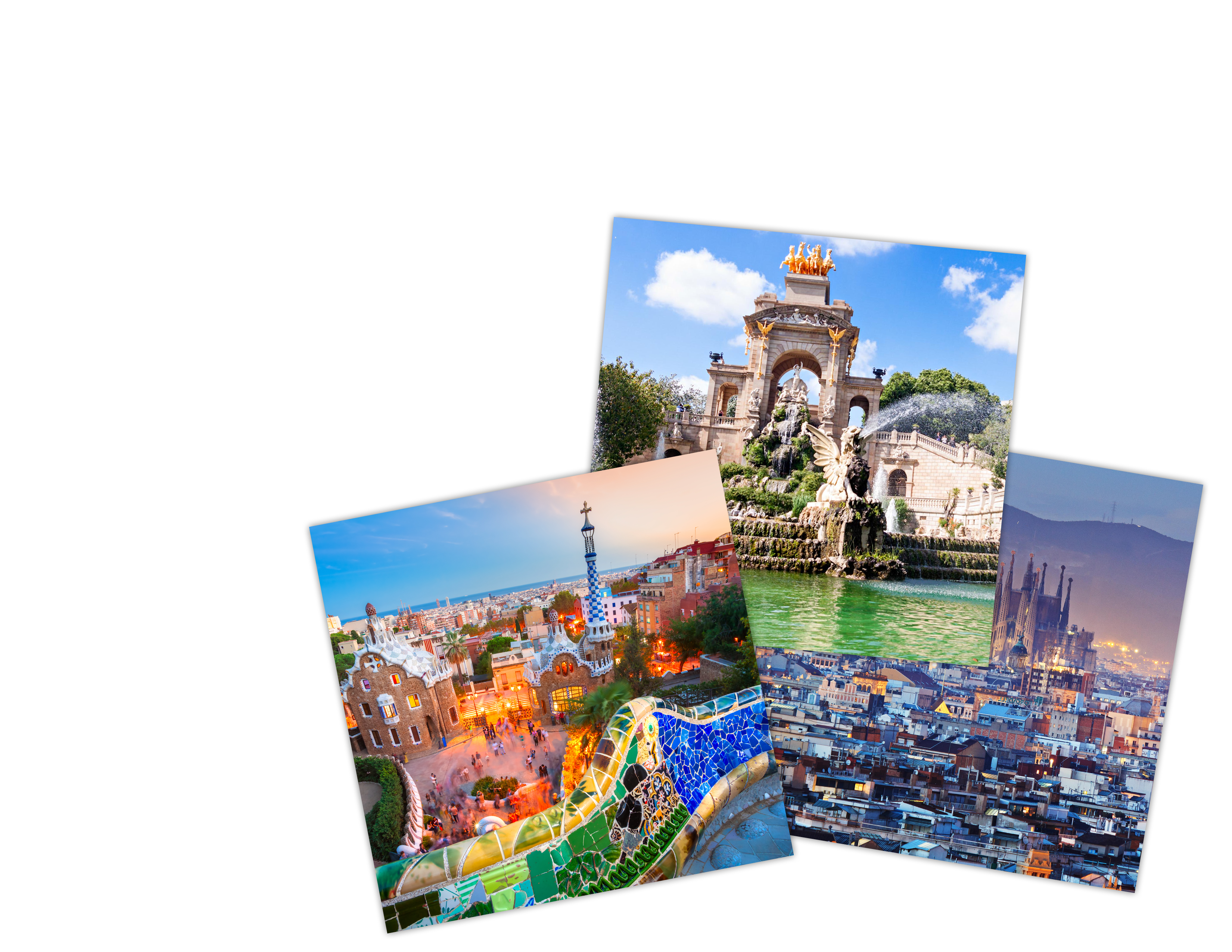 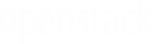 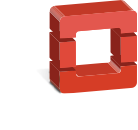 OpenStack Summit Barcelona
October 25-28, 2016
Registration is now open!openstack.org/summit
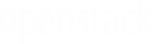 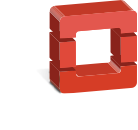 Demonstrate Your Skills
Become a Certified OpenStack Administrator
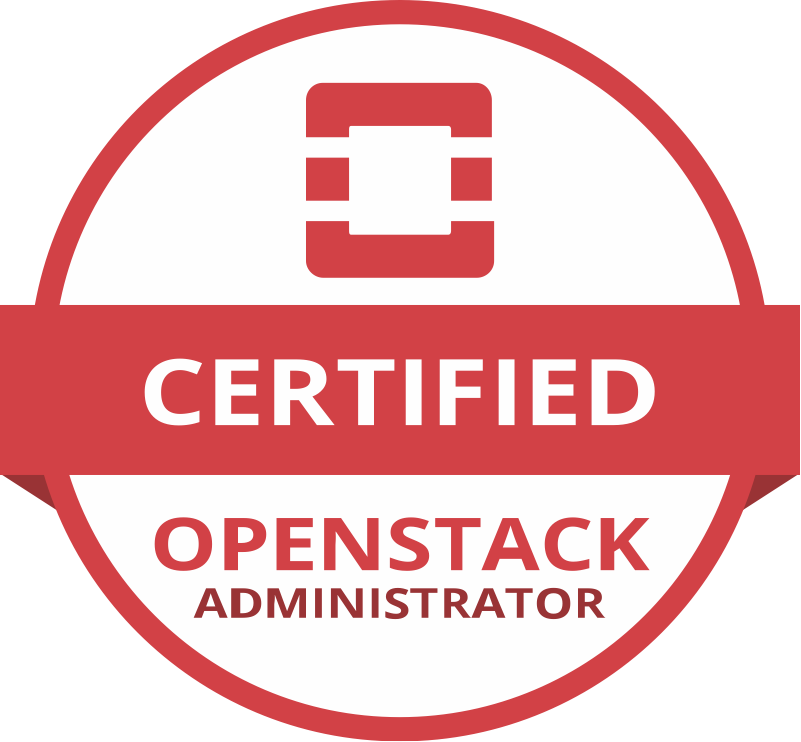 openstack.org/coa
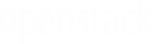 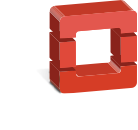 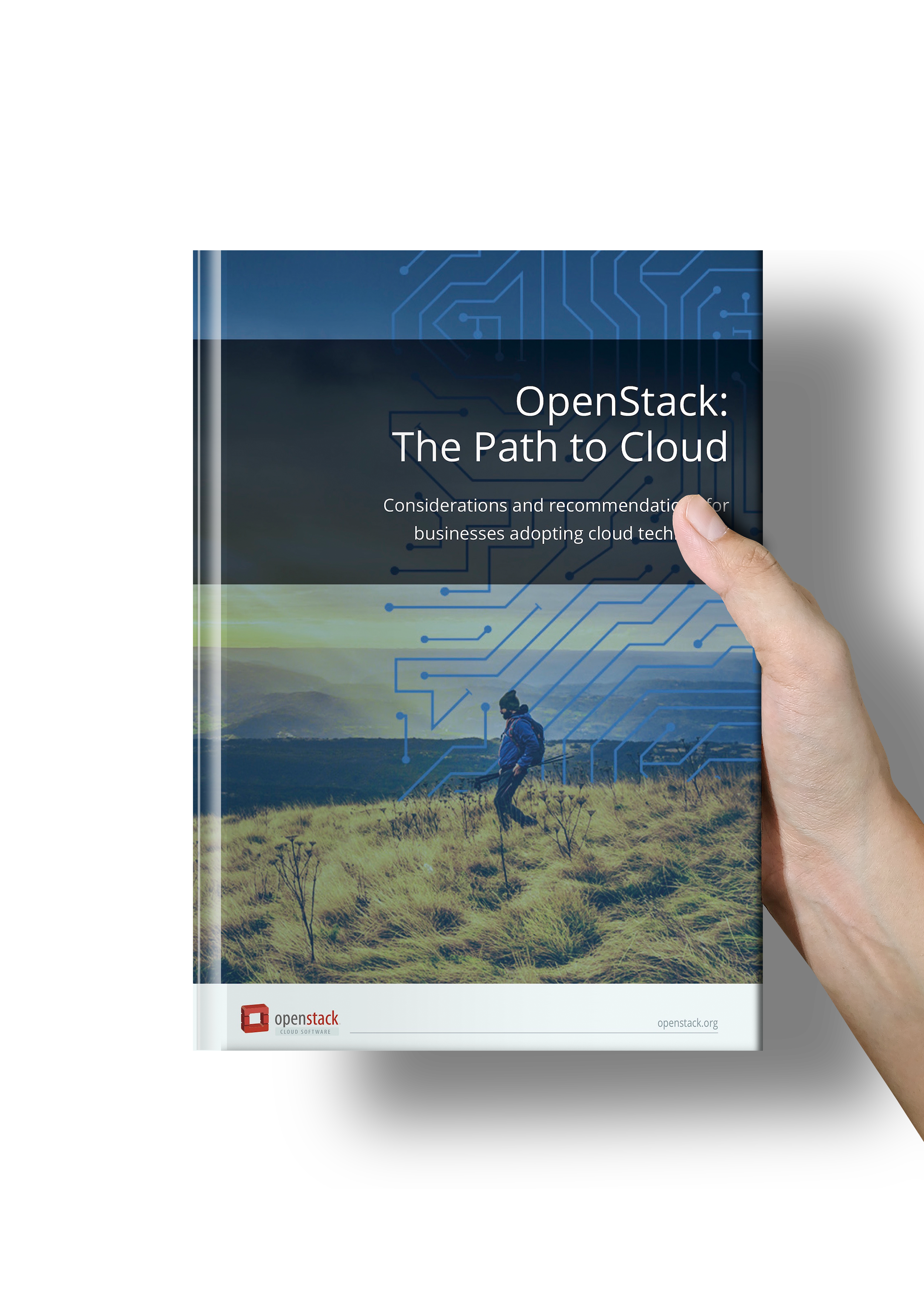 OpenStack: The Path to Cloud
Recommendations for planning and implementing an OpenStack cloud from the enterprise community.
Order the book or download at http://www.openstack.org/enterprise